Семинар «Педагогическая мастерская по созданию контрольно-оценочных материалов» в рамках РИП «Развитие культуры оценочной деятельности педагога в условиях ФГОС»«Практикум по составлению заданий контрольно –оценочных материалов»
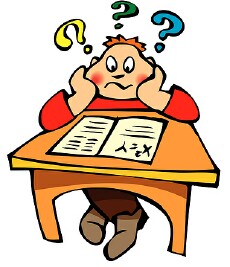 Подготовили: Зинякова О.Е., Хицко Е.В.
Задания базового уровня сложности 
проверяют освоение _________            знаний и _________           по предмету, без которых невозможно ______                  продолжение обучения на следующей ступени; учащимся предлагаются      _______           задания, аналогичные тем, с которыми они встречались на уроках и в которых довольно легко обнаруживаются способы решения.
основополагающих
умений
успешное
стандартные
Задания повышенного уровня сложности
проверяют способность действовать в ситуациях, в которых нет _______                 указания на способ выполнения, а учащийся сам должен выбрать этот ________              из набора известных либо  ___________         способ решения, комбинируя ___________   ему способы.
явного
способ
сконструировать
известные
Особенности заданий базового и повышенного уровня
Повышенный
составлены на материале, соответствующем результату обучения «ученик получит возможность научиться»
применение знаний в нестандартной ситуации
необходимо проявить несколько  предметных результатов (из разных тем, разделов курса)
работа в ситуации, когда имеется выбор способа из нескольких или способ нужно сконструировать из известных
наряду с предметным результатом обучения, проверяет сформированность конкретного УУД
Базовый
составлены на материале, соответствующем результату обучения «ученик научится»
воспроизведение, применение знания (правила, алгоритма и т.п.) в стандартной ситуации
способ выполнения задания известен ученику
Памятка
В тексте задания исключается двойное отрицание.
Каждый вариант ответа должен быть правдоподобным, внушающим доверие, вполне убедительным.
Все ответы должны быть подобными (аналогичными, похо­жими), это касается и их внешнего вида, и грамматической структуры.
Текст задания должен исключать всякую двусмысленность и неясность формулировок.
Одно и то же слово (или словосочетание, или однокоренное слово) не должно находиться в тексте задания и правильном ответе.
В тексте задания не должно быть лишних и недостающих данных
1. На Земле происходит смена времен года, потому что:а) Земля вращается вокруг Солнцаб) Земля вращается вокруг своей осив) Земля вращается вокруг Луныг) Земля - единственная планета, на которой есть жизнь
1. На Земле происходит смена времен года, потому что:а) Земля вращается вокруг Солнцаб) Земля вращается вокруг своей осив) Земля вращается вокруг Луныг) Земля - единственная планета, на которой есть жизнь
2.Как называется группа звезд на определенном участке неба?
а) планета
б) комета
в) созвездие
2.Как называется группа звезд на определенном участке неба?
а) планета
б) комета
в) созвездие 
г) ……………….
3.Какой из перечисленных аппаратов ученые используют для изучения подводных?
1) вездеход
2) батискаф
3) аэростат
4) аэросани
3.Какой из перечисленных аппаратов ученые используют для изучения подводных?
1) вездеход
2) батискаф
3) аэростат
4) аэросани
4. Что такое Венера?
а) и не комета, и не звезда
б) и не планета, и не спутник
в) и не спутник, и не комета
г) и не звезда, и не планета
4. Что такое Венера?
а) и не комета, и не звезда
б) и не планета, и не спутник
в) и не спутник, и не комета
г) и не звезда, и не планета
5. Когда был совершен первый полет человека в космос?
а) 12 апреля 1961 года
б) 16 июня 1969 года
в) 12 апреля 1961 года
г) 16 июля 1069 года
5. Когда был совершен первый полет человека в космос?
а) 12 апреля 1961 года
б) 16 июня 1969 года
в) 12 апреля 1961 года
г) 16 июля 1069 года
6. Кто совершил выход в открытый космос?
Ответ: _________________________________
6. Кто совершил первый выход в открытый космос?
Ответ: _________________________________
7. Вставь в предложение пропущенные слова. 
Земля -  ______________________ по счету планета от Солнца
7. Вставь в предложение пропущенное слово. 
Земля -  ______________________ по счету планета от Солнца
9. Каким цветом раскрашен глобус?
Ответ: _________________________________
11. Распредели данные предметы в 2 группы. Запиши. Дай название каждой группе.
Пила, термометр, часы, учебник, микроскоп, лопата, молоток, фотоаппарат.
11. Распредели данные предметы в 2 группы. Запиши. Дай название каждой группе.
Пила, термометр, часы, учебник, микроскоп, лопата, молоток, фотоаппарат.
12.Ты наблюдал за погодой 14 декабря и получил такие данные:  переменная облачность, снег. Заполни таблицу, используя условные знаки.
12.Ты наблюдал за погодой 14 декабря и получил такие данные:  переменная облачность, снег. Заполни таблицу, используя условные знаки.